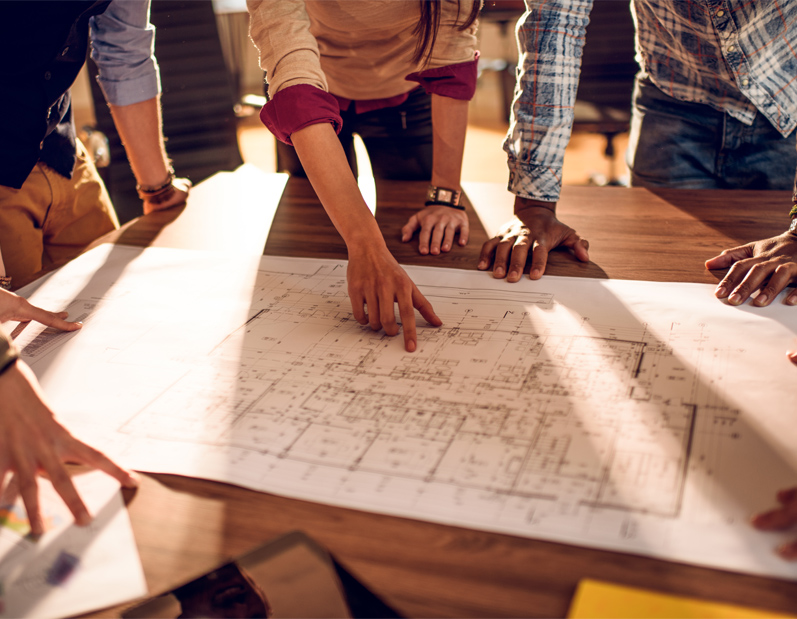 R. Paige ESSdmc Meeting
January 19, 2022
Extra-curricular activities
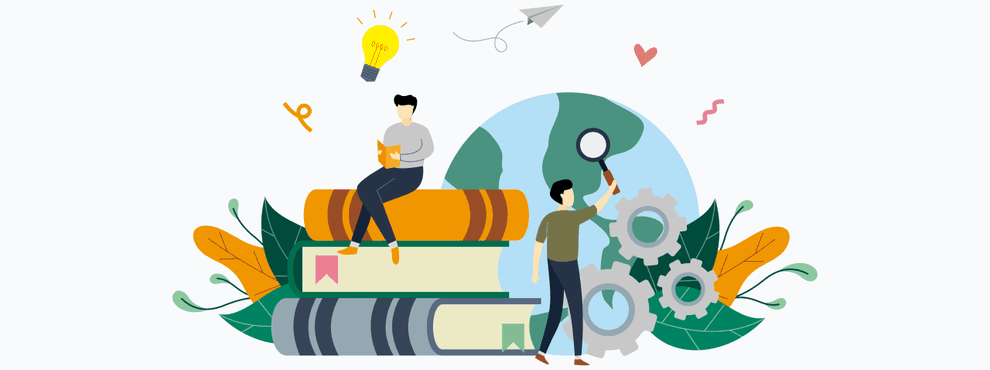 Teach a Course
2
Girls on the Run
Fifteen of our 3rd – 5th grade girls will be chosen to participate in Girls on the Run, a program that will teach them how to use their social, emotional, physical and behavioral skills to successfully navigate life experiences.
Teach a Course
3
Intervention Support
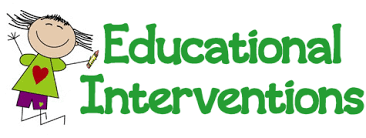 Teach a Course
4
ieducate Tutors
Teach a Course
5
Camp Spark
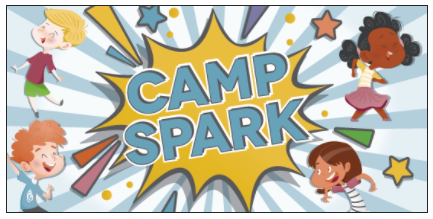 March 14-16, 2022
Monday - Wednesday
Teach a Course
6
Safety
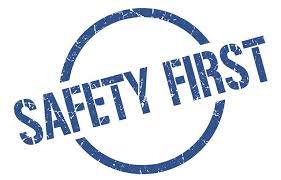 Teach a Course
7
COVID 19 PROTOCOL
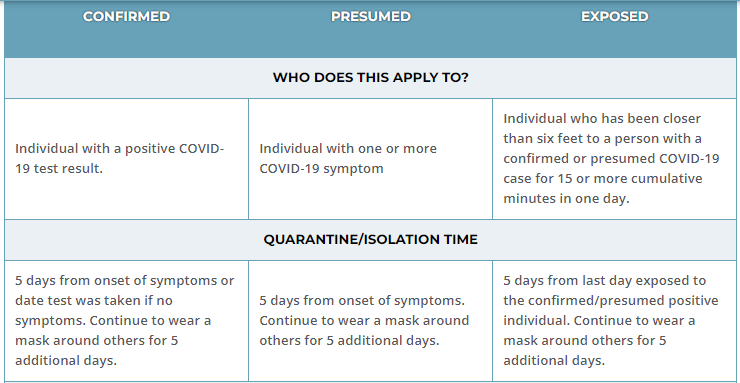 Teach a Course
8
COVID 19 PROTOCOL
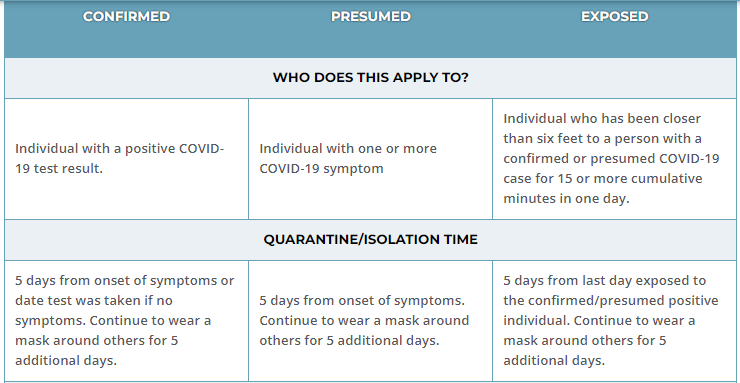 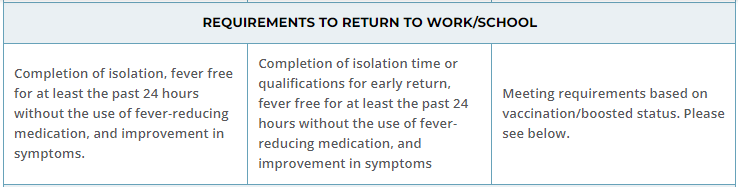 Teach a Course
9
COVID 19 PROTOCOL
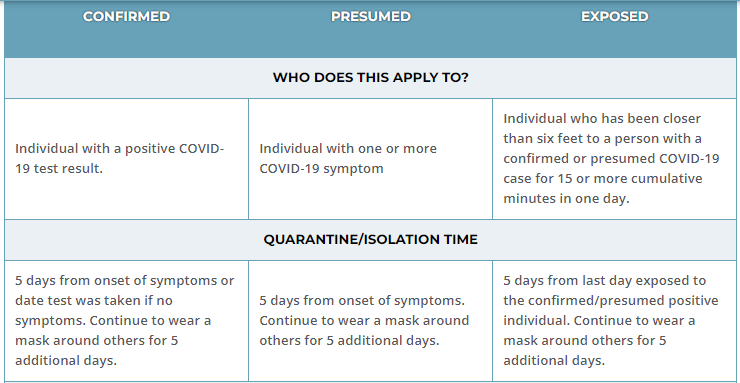 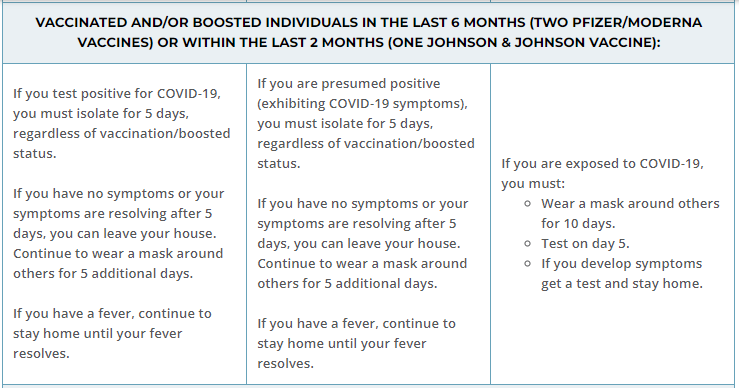 Teach a Course
10
COVID 19 PROTOCOL
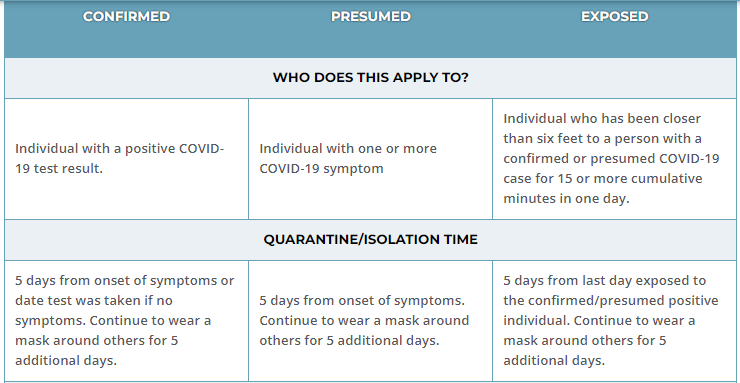 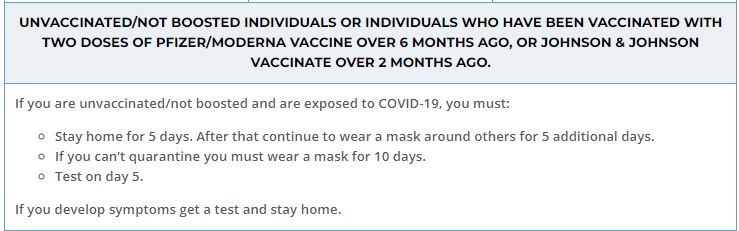 Teach a Course
11
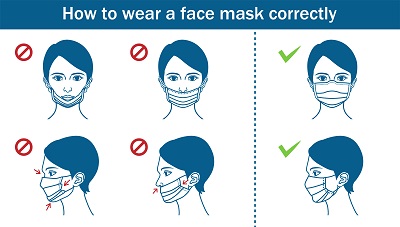 Teach a Course
12
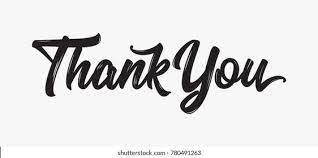